Eruption Products and Processes and Posteruptive Geomorphic Evolution
An Article Summary

			
				Kelsii Dana
Overview
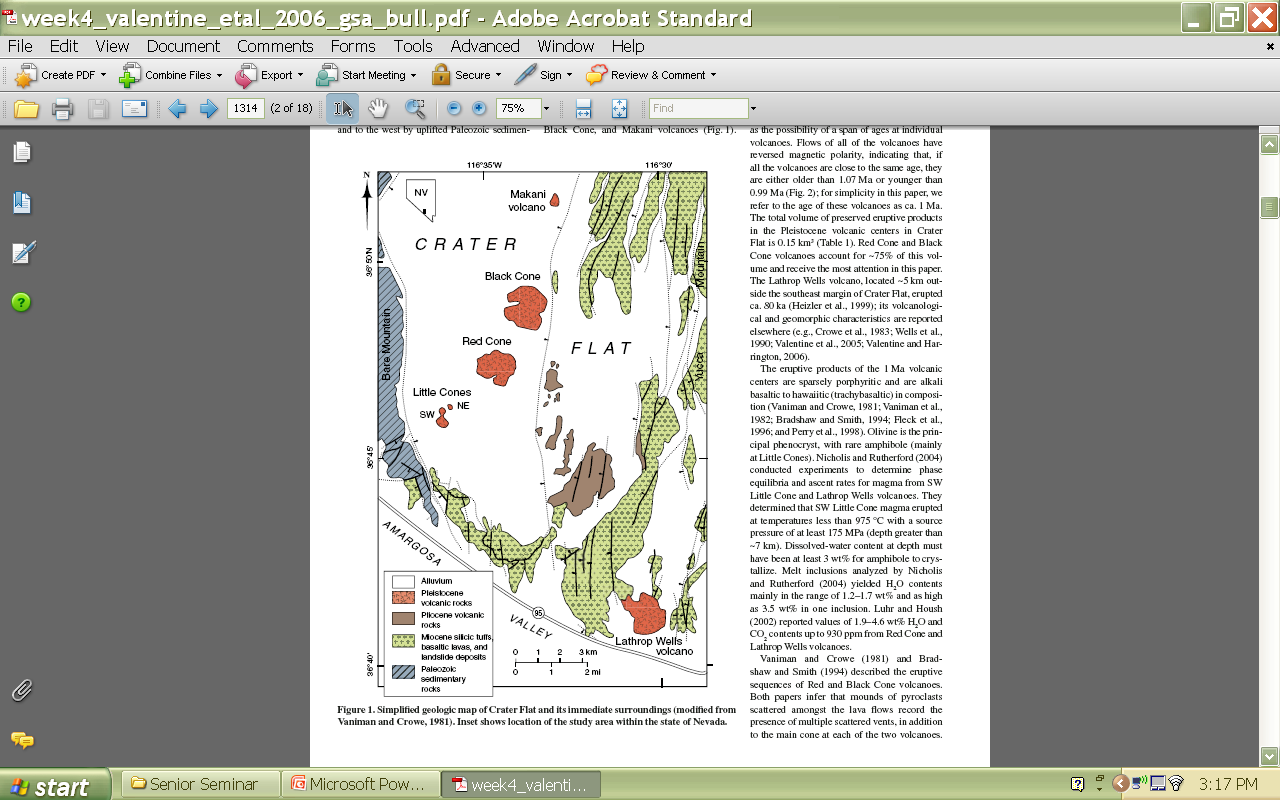 Crater Flat, S Nevada
Arid to semiarid climate
Basaltic volcanoes
Red Cone 
Black Cone
Little Cones
SW Little Cone
NE Little Cone
Makani
Pleistocene age
Data Collection
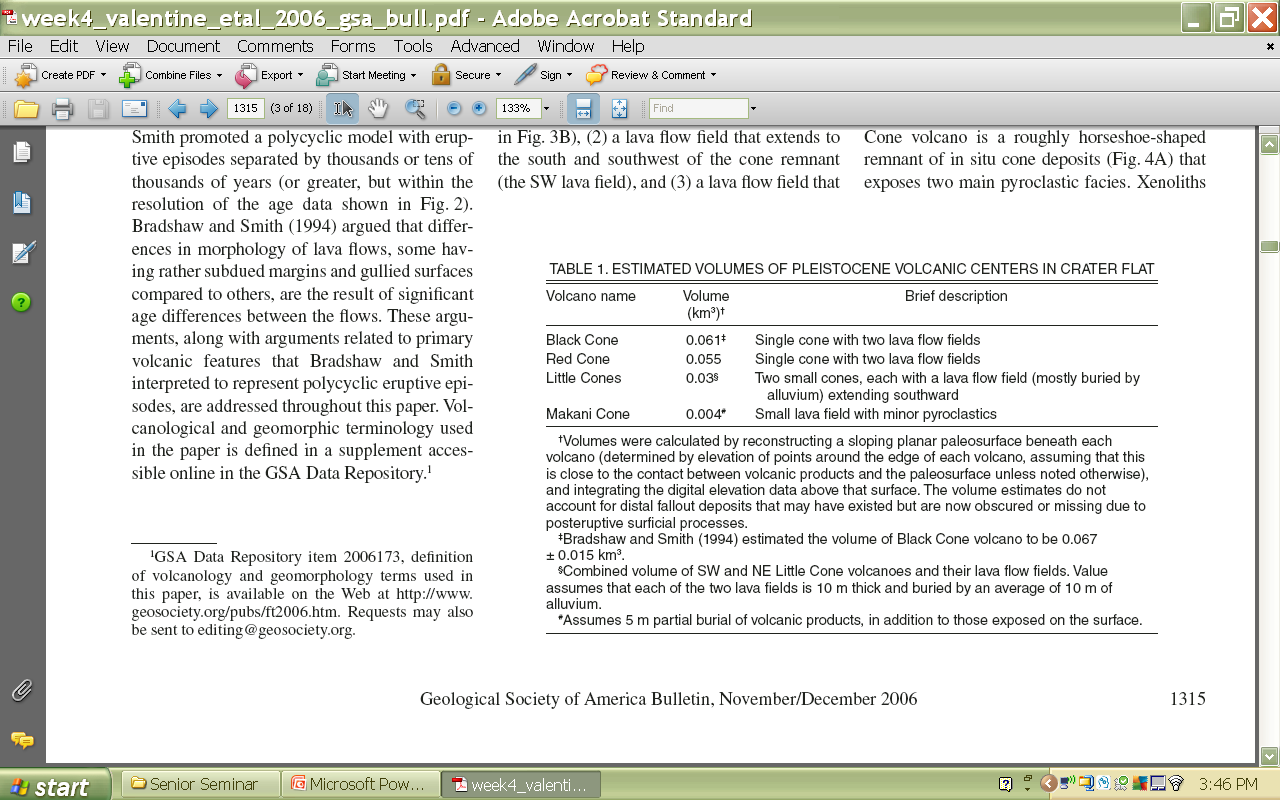 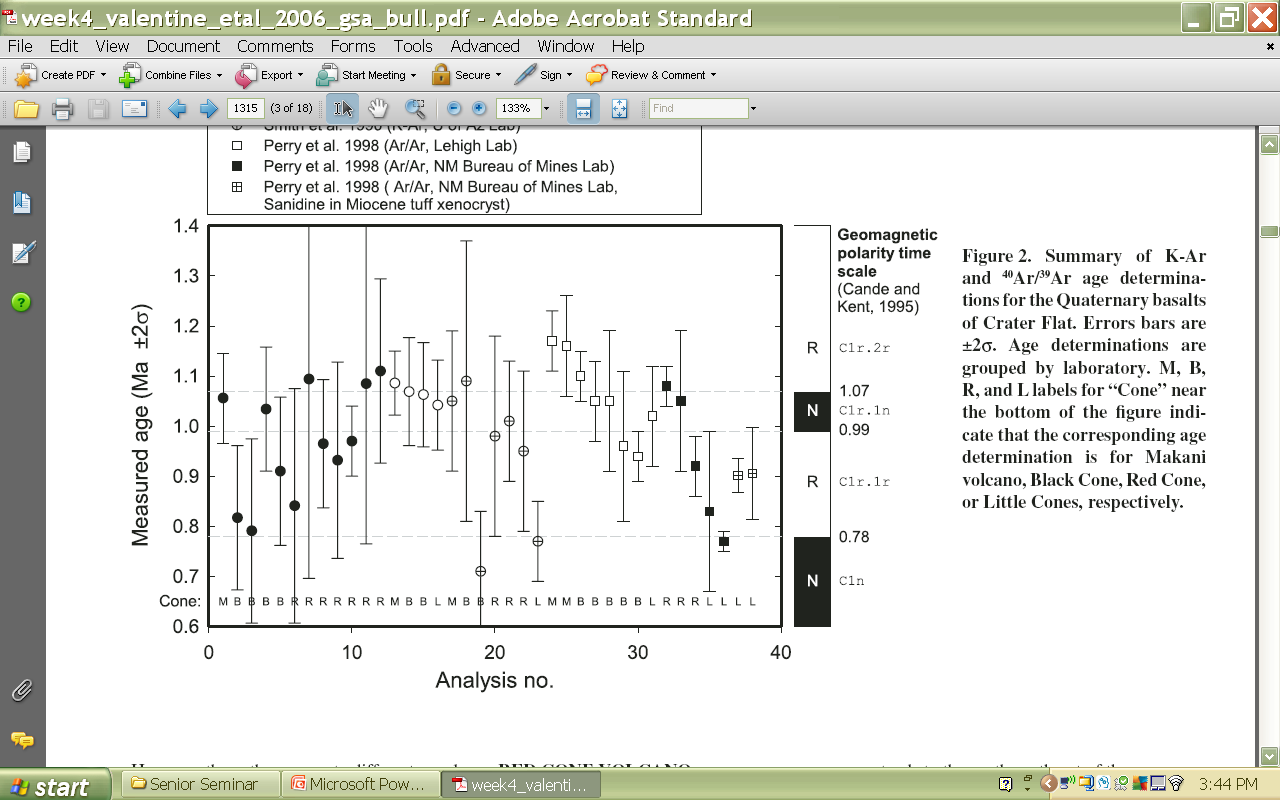 Red Cone
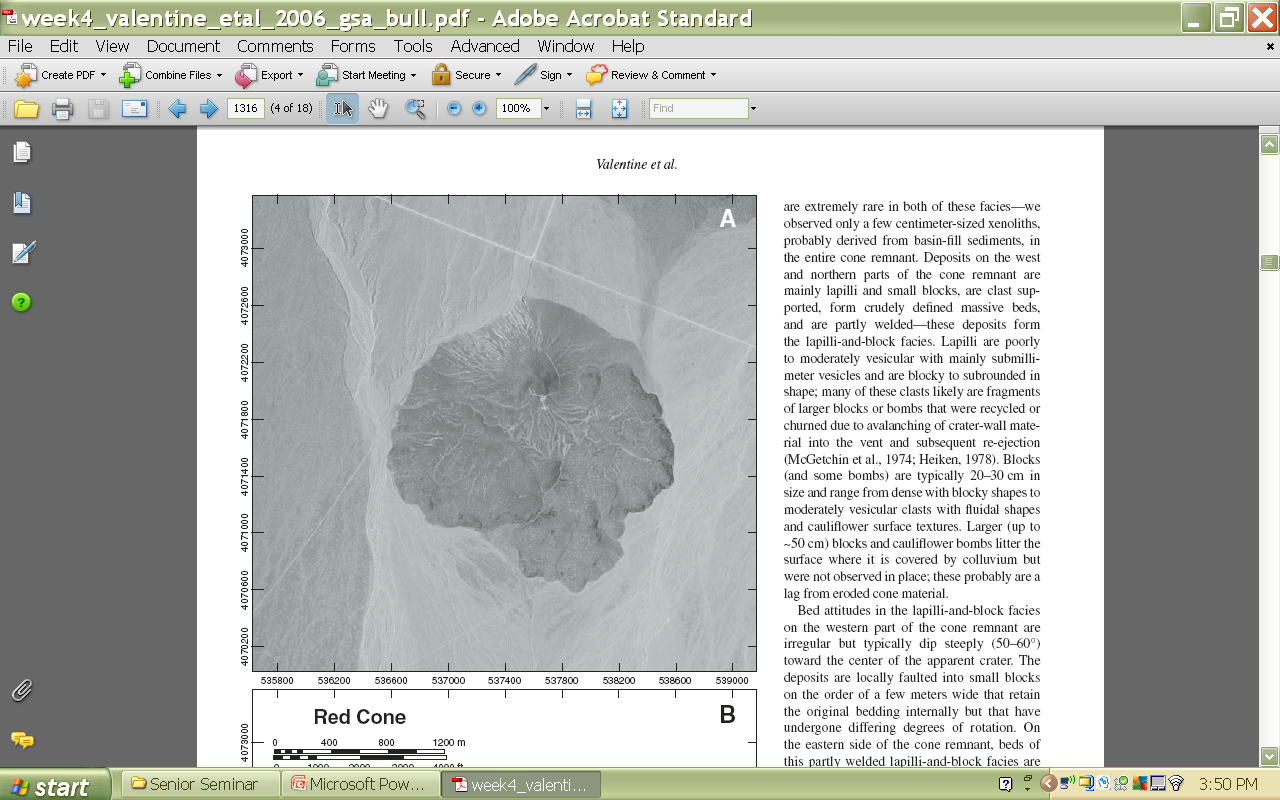 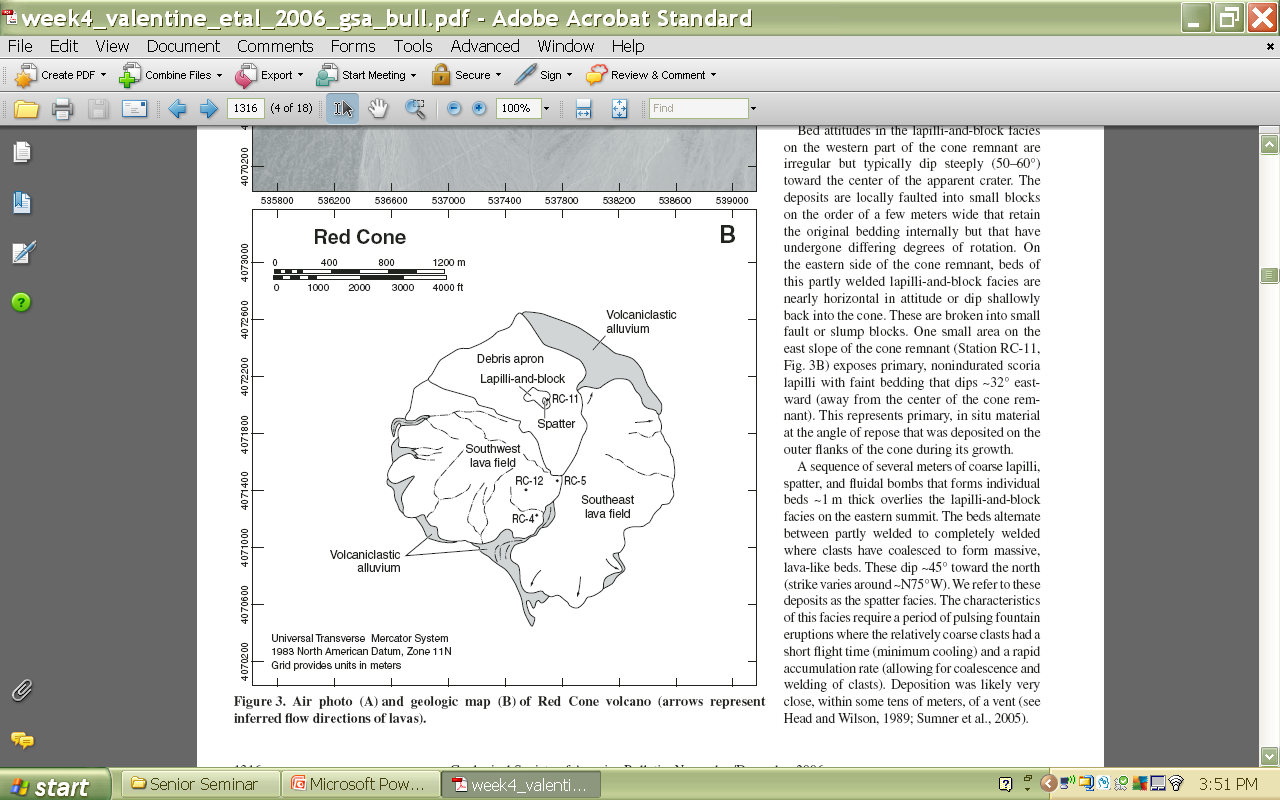 Black Cone
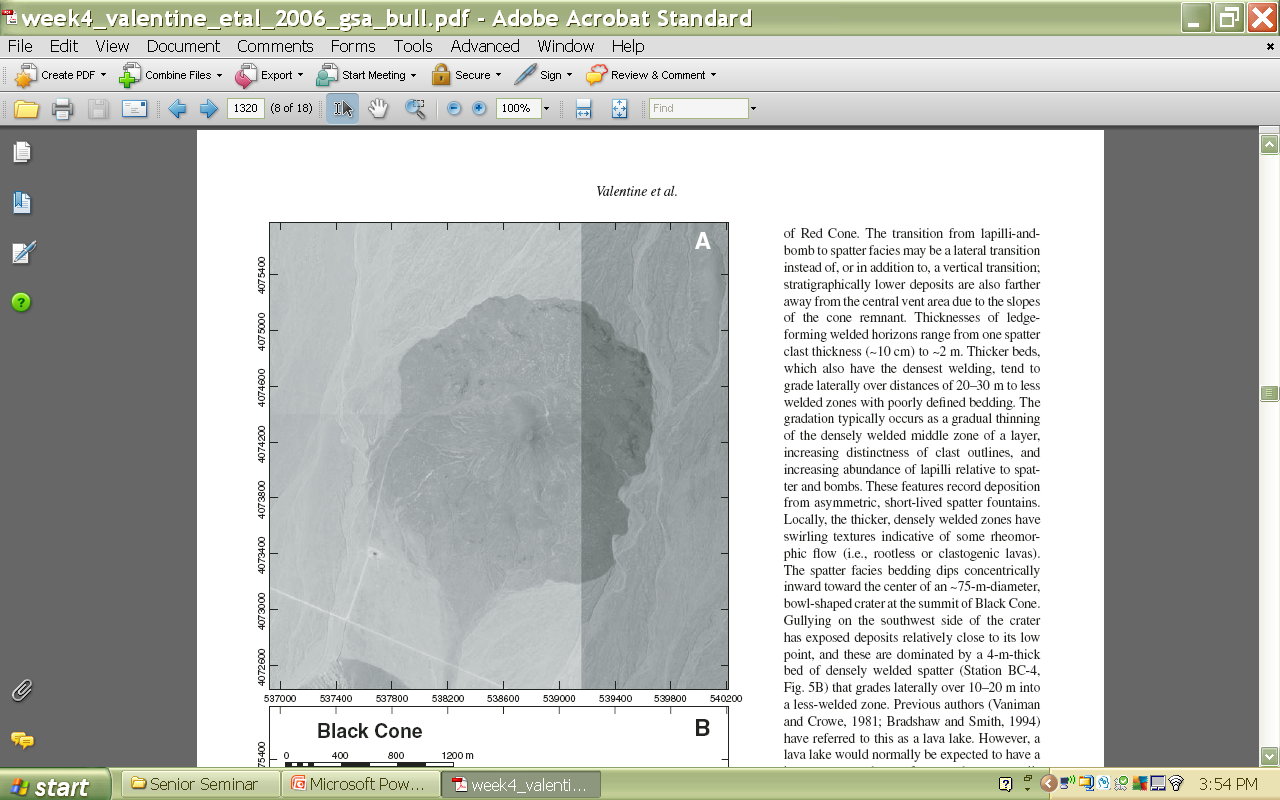 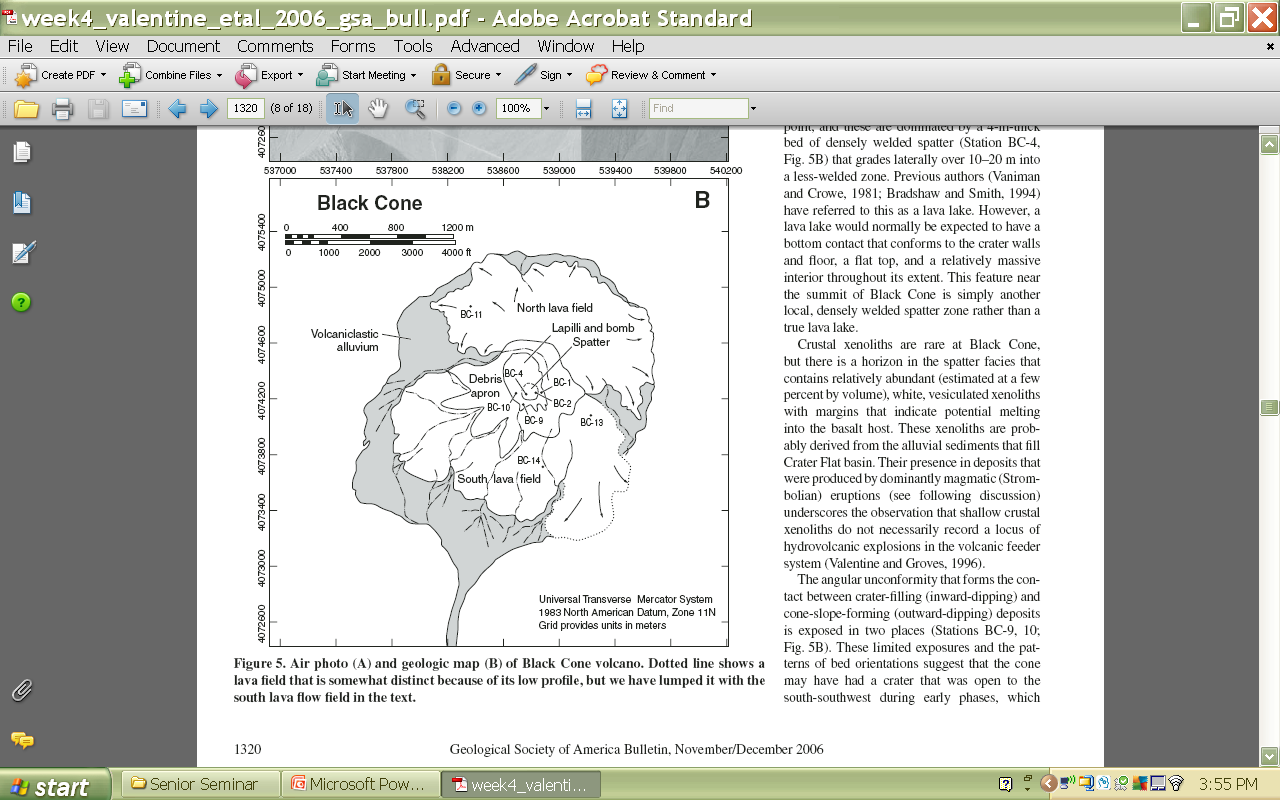 Little Cones
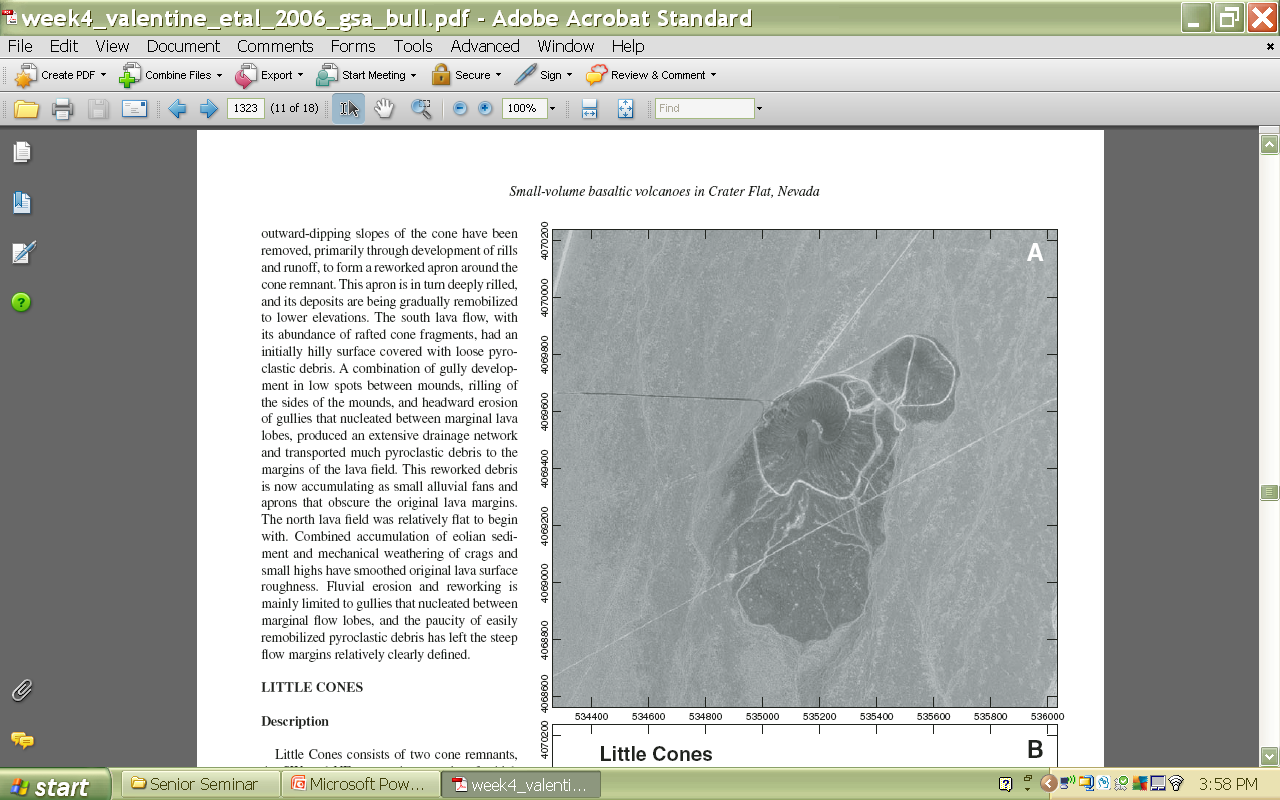 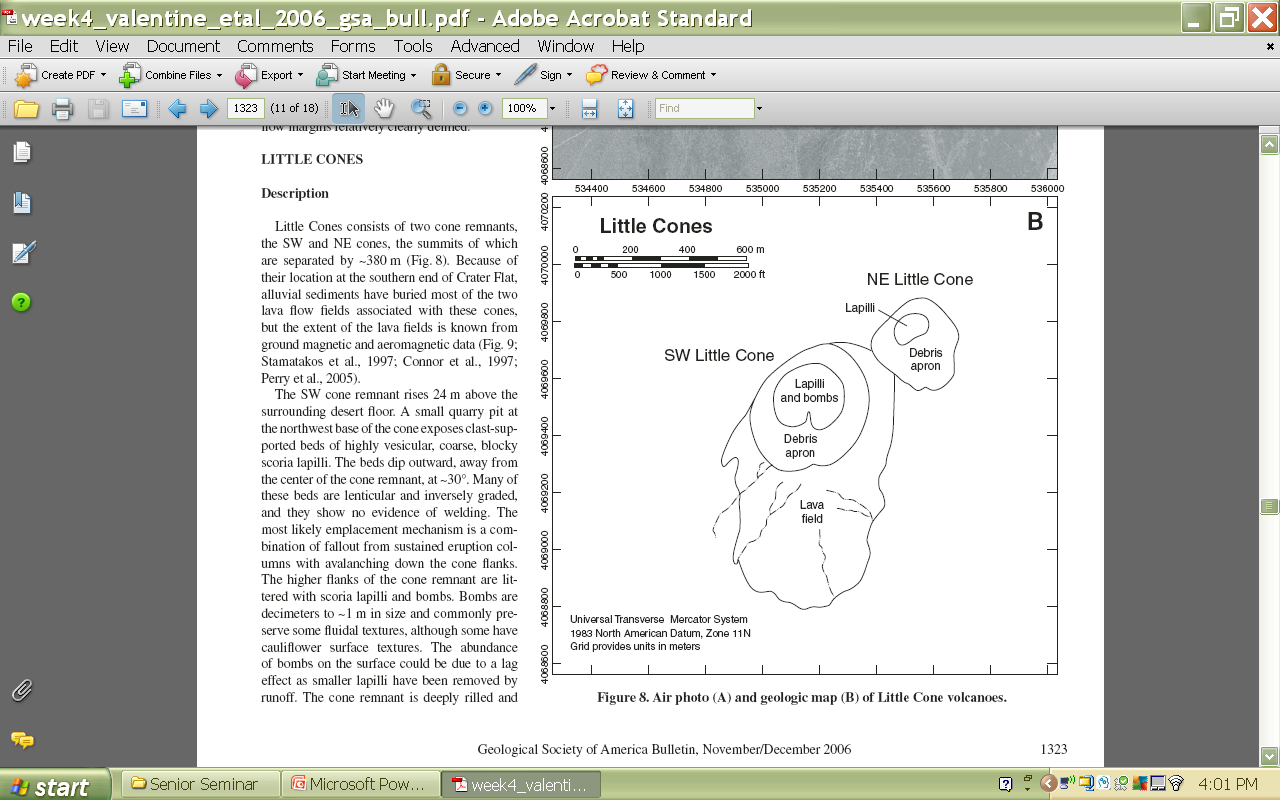 Makani
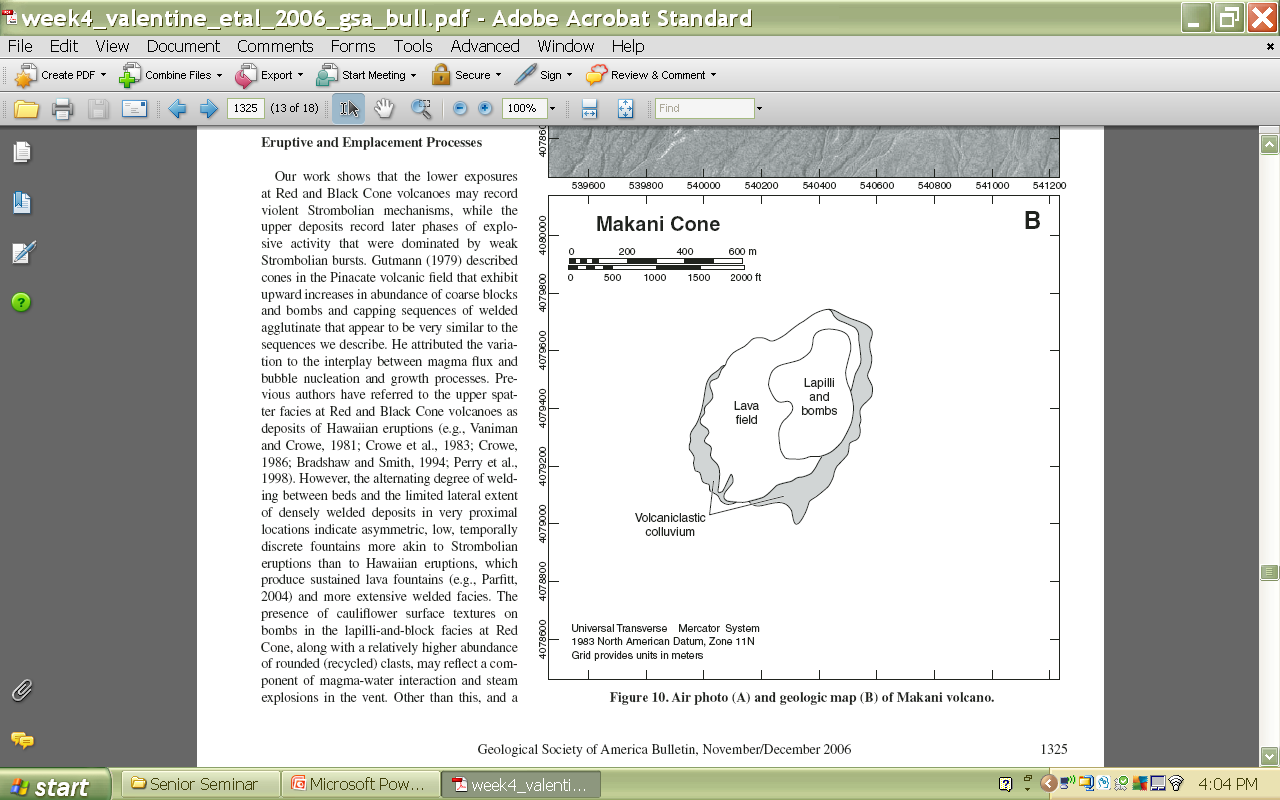 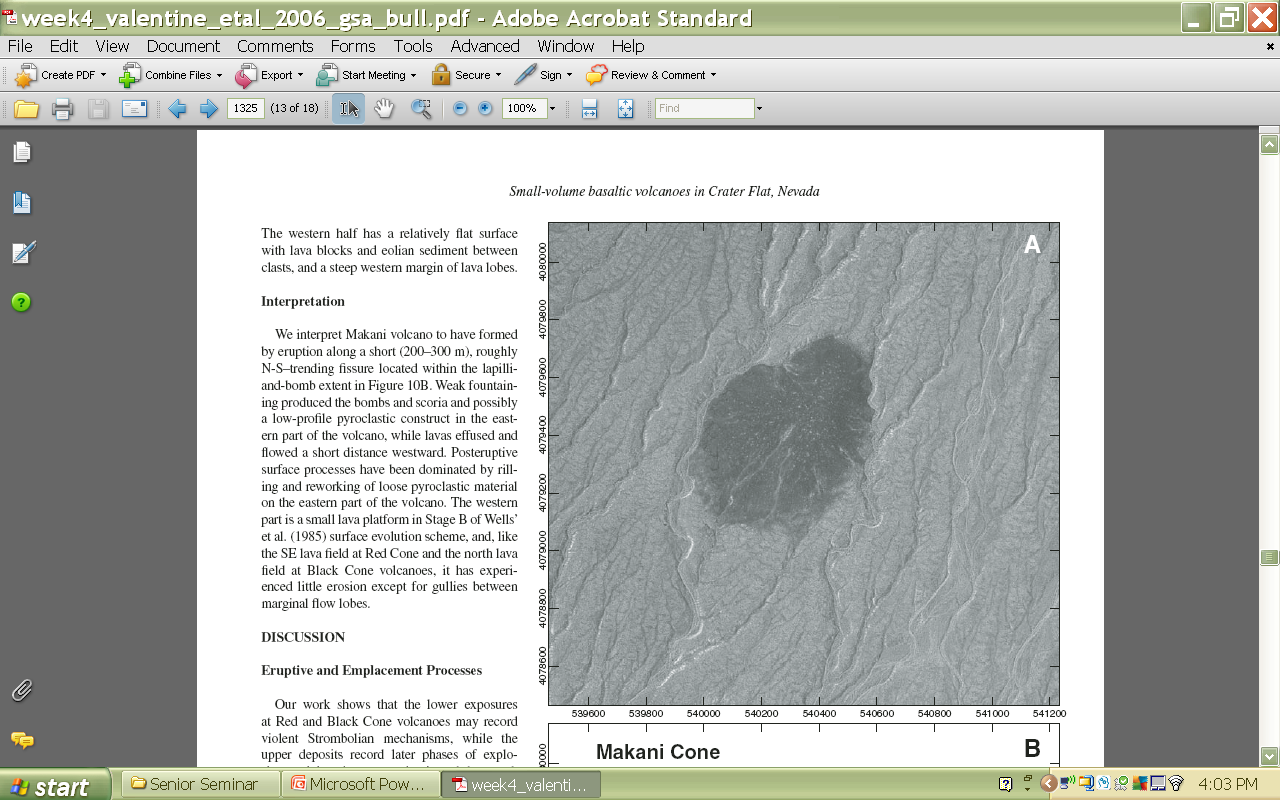 Growth and Erosion
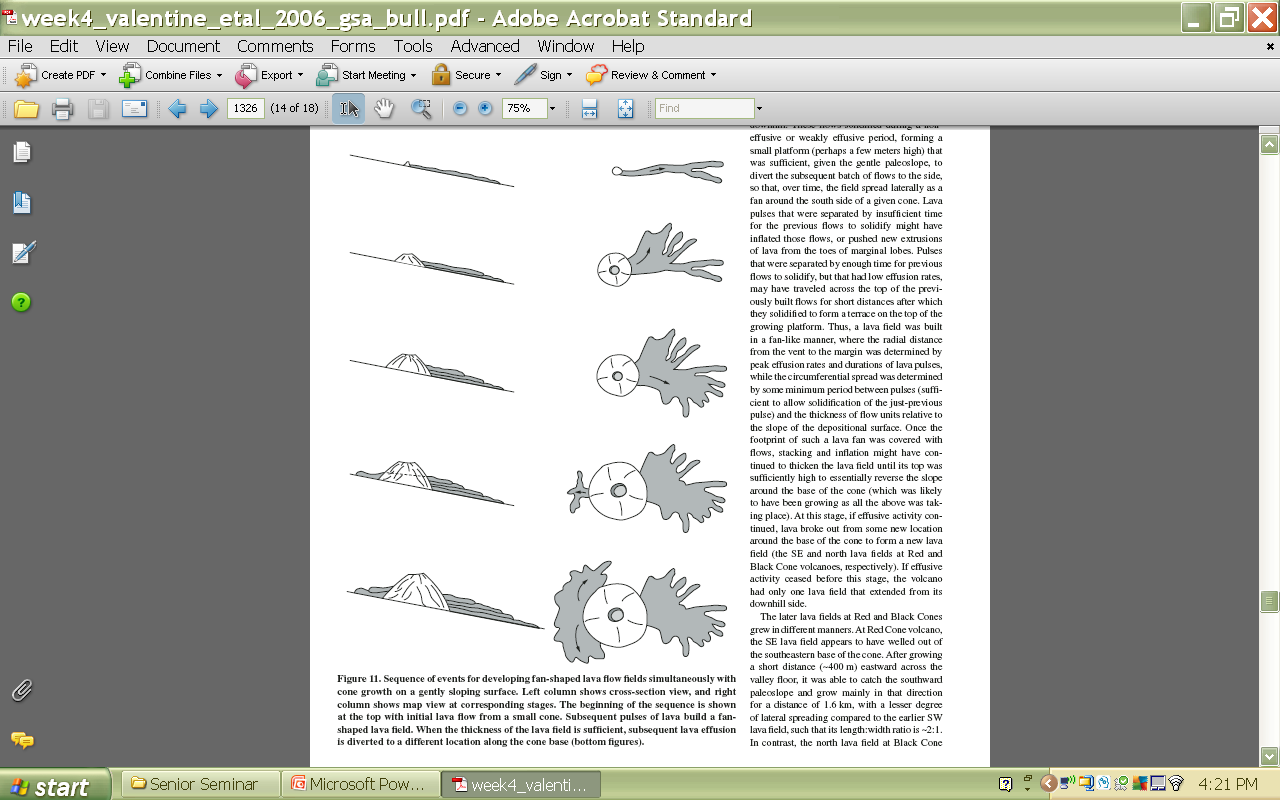 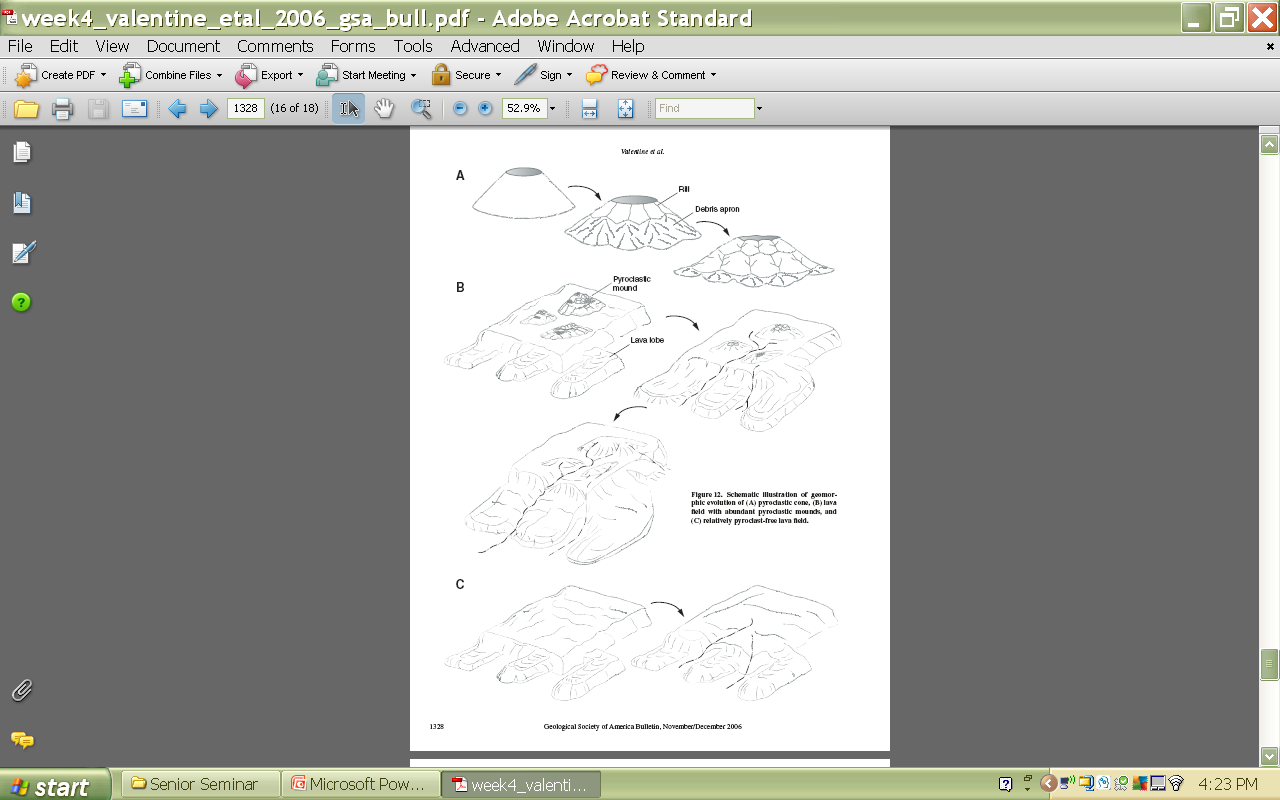 Postemplacement Evolution
Pyroclastic mounds that originate as rafted cone material
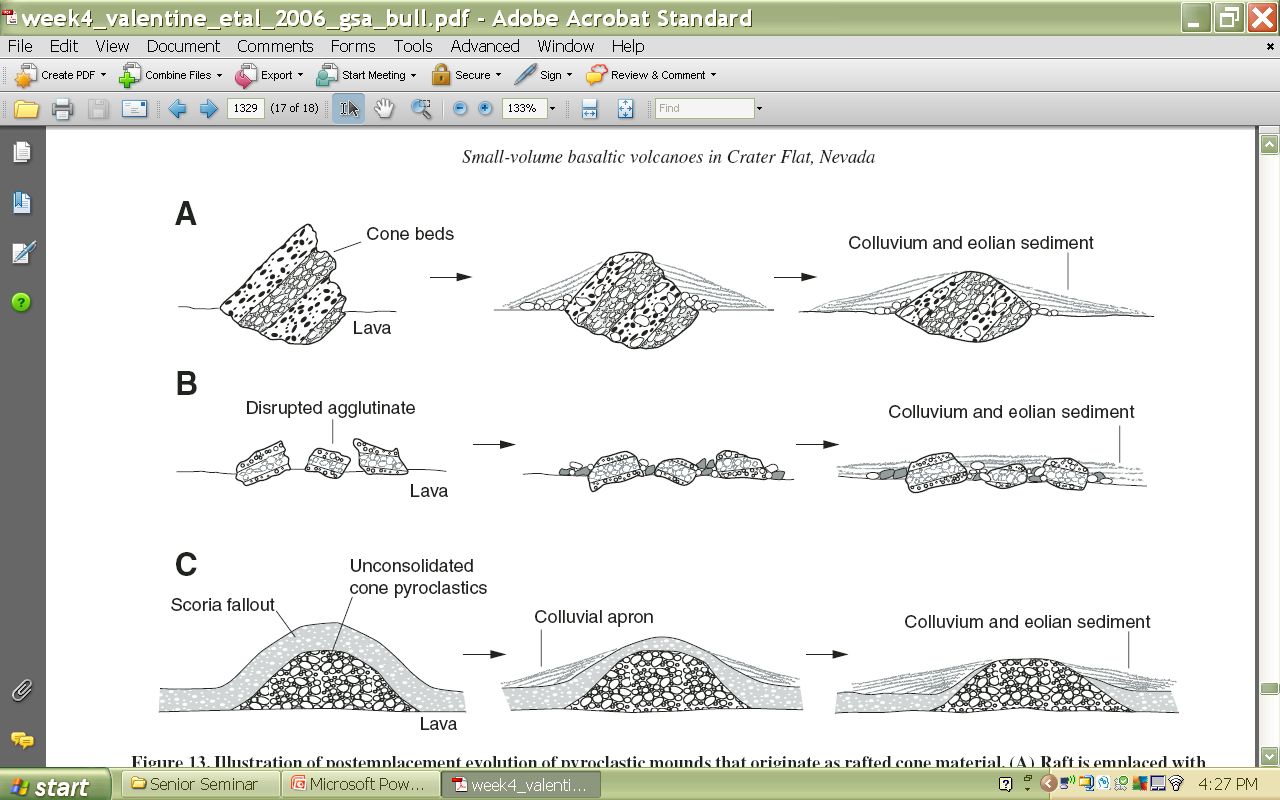 Conclusions
Cinder cones formed by explosive processes
Lava fields developed
Thickening by unit stacking and inflation
Lateral expansion based on effusion and topography
Complex histories
Cone growth
Cone failure and deconstruction
Cone healing
Monogenetic
Posteruptive geomorphic evolution
Paleotopography
Thank You!